Library research data management services: a perspective from the USA
Tobin Magle, PhD
University of Wisconsin-Madison

Slides: http://bit.ly/2CJhnz2
[Speaker Notes: Abstract: Researchers today are facing unprecedented challenges in research data management. Data is larger and more complex than ever before, resulting in new challenges in storing and analyzing data. In the United States specifically, funding agencies are requiring researchers to include data management plans with their grant proposals and share their data with the research community along with their publications. These activities require skillsets that researchers do not typically learn in a formal way throughout their education, leaving an opportunity for libraries to help researchers meet these new demands. This presentation will outline the challenges faced by researchers and how libraries in the United States are participating in filling these gaps.]
Outline
What is Research Data Management (RDM)?
Why is RDM important?
Why do researchers need help with RDM?
Where does the library fit in?
What professional development opportunities are there for librarians?
Research data management is...
… the policies, practices and procedures needed to manage the storage, access and preservation of data produced from a research project
[Speaker Notes: Just so that we are all on the same page, I define RDM as the policies, practices and procedures needed to manage the storage, access and preservation of data produced from a research project.

In short, it’s the things people DO during the research project to document the data well and make sure it isn’t lost.]
Why is RDM important?
[Speaker Notes: But why is RDM important?]
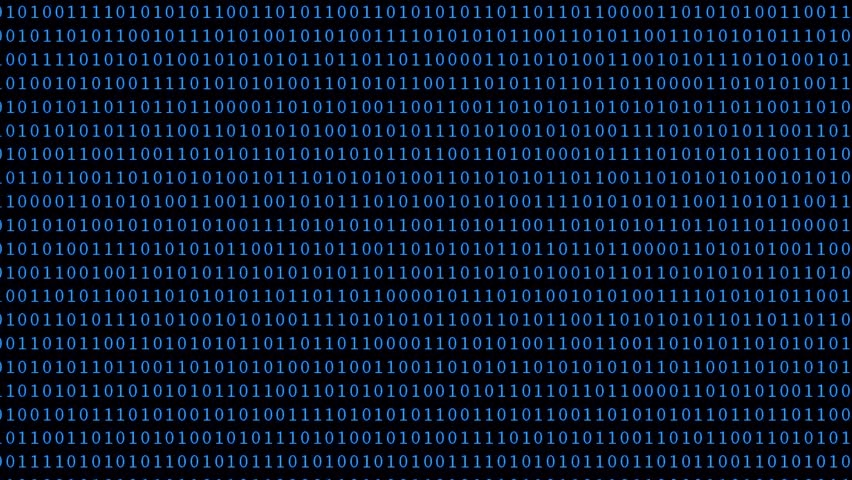 More digital data
Data are more fragile
Facilitates sharing
Need new skills
*ok not everything, but most things
[Speaker Notes: The last several decades have seen a rapid transition into digital data, 
making data more fragile. For example, a hard drive crash is more likely than a natural disaster destroying physical records
The digital nature of data combined with the internet makes sharing possible. 30 years ago, this was not even possible. The only way to share research results was through journals.
This situations create]
More researchers
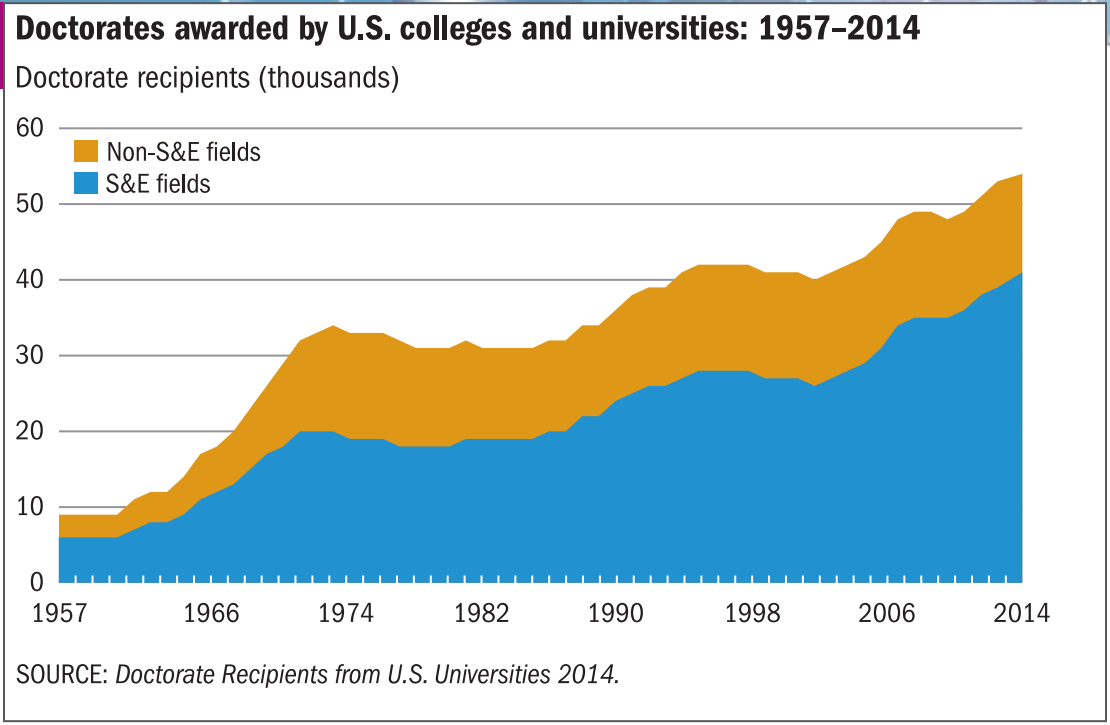 https://www.nsf.gov/statistics/2016/nsf16300/digest/nsf16300.pdf
[Speaker Notes: In the US, the number of PhDs is growing. In fact it’s doubled since the mid 1970s 

hence….]
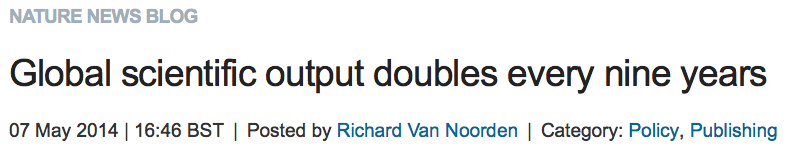 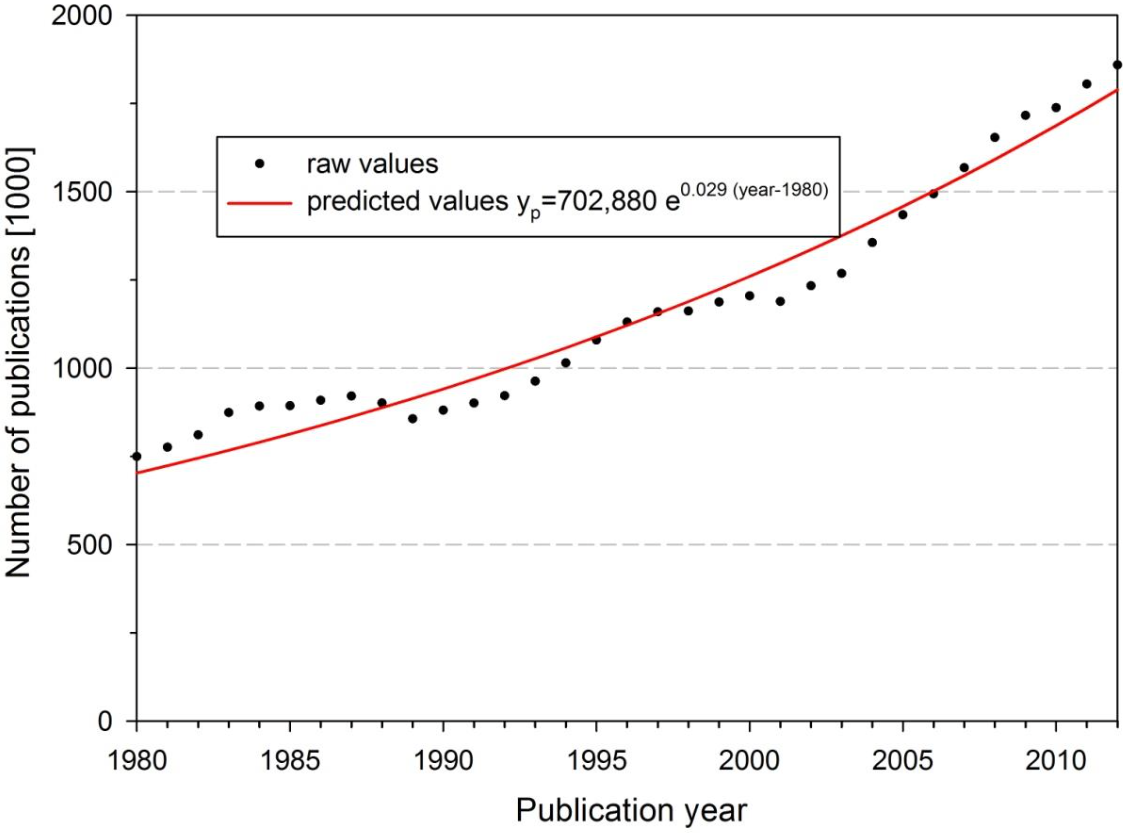 See arXiv:1402.4578 for details
[Speaker Notes: The scientific output is doubling every 9 years]
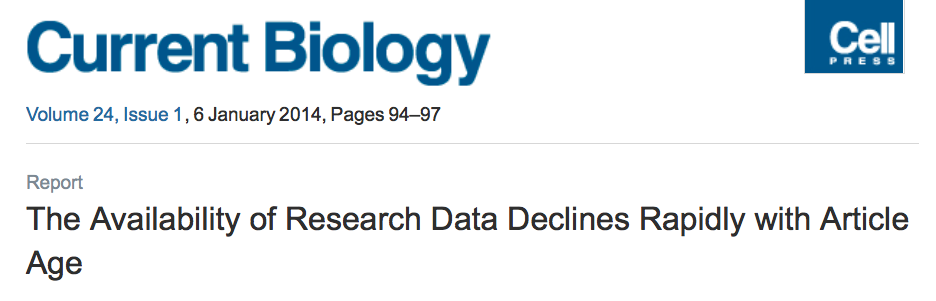 doi:10.1016/j.cub.2013.11.014
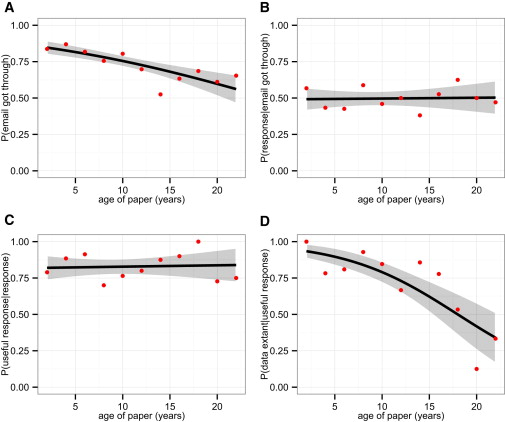 Response (if email working)
Working Email
Data are extant
(If status known)
Status of data 
(if response)
[Speaker Notes: And after even 5 years after publication, the amount of research data that can be retrieved from researchers is less than half, and drops to about 5% by 20 years after publication.]
We are losing vast amounts of data
1
1
1
0
0
0
0
0
0
0
0
0
0
1
1
1
0
1
0
0
0
0
1
1
1
1
0
0
0
1
1
0
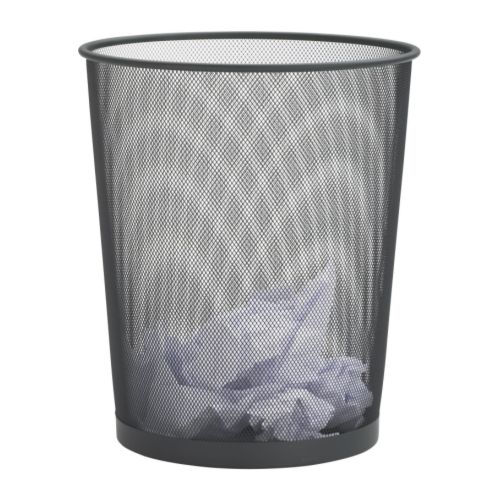 1
0
1
1
0
0
1
0
1
0
1
0
0
0
1
Research funding is not increasing in the US
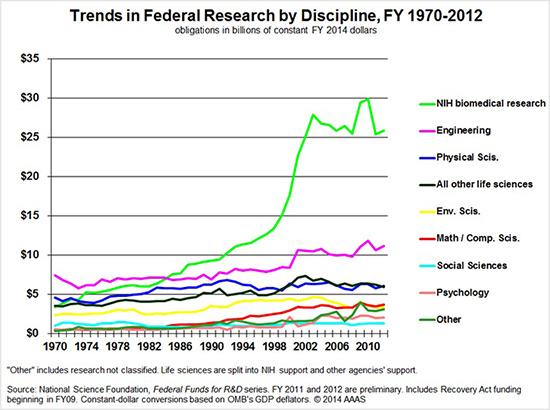 http://www.bu.edu/research/articles/funding-for-scientific-research/
[Speaker Notes: Despite a steady increase in the number of PhDs, research funding is more or less flat]
US Funders require 
data sharing
Reproducibility
Data reuse
Openness
[Speaker Notes: Given limited resources, these funders require data sharing
First to ensure that the work is reproducible
Also to allow other researchers to use the data to glean new insights outside the scope of the other research
And to make these results available not just to other researchers, but to the public as well. 

Here are some examples of wording from these funder policies]
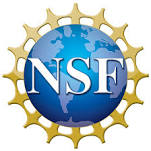 National Science Foundation
Investigators are expected to share with other researchers ... the primary data... Grantees are expected to encourage and facilitate such sharing.  
- NSF Dissemination and Sharing of Research Results
[Speaker Notes: NSF not only wants researchers to share data, but also for them to encourage and facilitate this sharing]
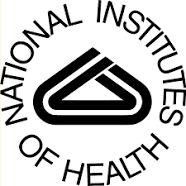 National Institutes of Health
As required by 45 CFR 75.322, recipients that are institutions of higher education, hospitals, or non-profit organizations must release research data first produced in a project supported in whole or in part with Federal funds that are cited publicly. 
- NIH Access to Research Data
[Speaker Notes: The NIH indicates that researchers must release research data produced with federal funds]
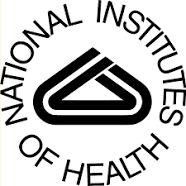 National Institutes of Health (Draft)
Submission of a Data Management and Sharing Plan (Plan) outlining how scientific data will be managed and shared, taking into account any potential restrictions or limitations … timely sharing of scientific data and accompanying metadata resulting from NIH-funded or conducted research.
DRAFT NIH Policy for Data Management and Sharing
[Speaker Notes: NIH has recently released a draft policy describing new more specific guidelines about data sharing, most notable requiring data management plans]
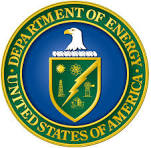 Department of Energy
Sharing and preserving data are central to protecting the integrity of science by facilitating validation of results and to advancing science by broadening the value of research data to disciplines other than the originating one and to society at large. To the greatest extent, with the fewest constraints possible, and consistent with the requirements and other principles stated in this document, data sharing should make digital research data available to and useful for the scientific community, industry, and the public. 

-DOE Policy for Digital Research Data Management
[Speaker Notes: The department of energy goes so far as to say that sharing and preserving data are central to protect the validity of research, and advocates sharing to the greatest extent and the fewest constraints and emphasizes that the data should be available and useful.]
Publishers require 
data access
For review process
For all readers
Restrictions
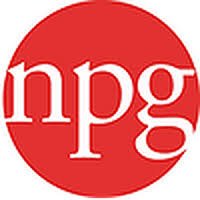 Nature
Supporting data must be made available to editors and peer reviewers... All manuscripts reporting original research published in Nature journals must include a data availability statement 
- Nature Availability of Data
[Speaker Notes: Nature journals mandate that the data be made available to reviewers and editors, and the authors must also provide a statement outlining how the data will be available to readers.]
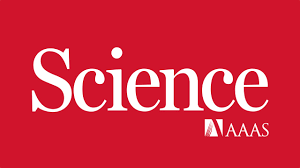 Science Journals
After publication, all data and materials necessary to understand, assess, and extend the conclusions of the manuscript must be available to any reader of a Science Journal... Unreasonable restrictions on data, code, or material availability may preclude publication. 
- Science Journals Editorial Policy
[Speaker Notes: Science Journals go futher to require that all materials needed to produce the paper must be made avalaible to any reader, and that unreasonable restrictions could preclude publication.]
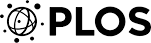 Public Library of Science
PLOS journals require authors to make all data underlying the findings described in their manuscript fully available without restriction at the time of publication. 
- PLOS Data Availability Statement
[Speaker Notes: The public library of science goes even further,]
Why do researchers need help with RDM?
[Speaker Notes: The definition seems pretty straightforward, but researchers still struggle to manage their research data]
PhD training is free-form
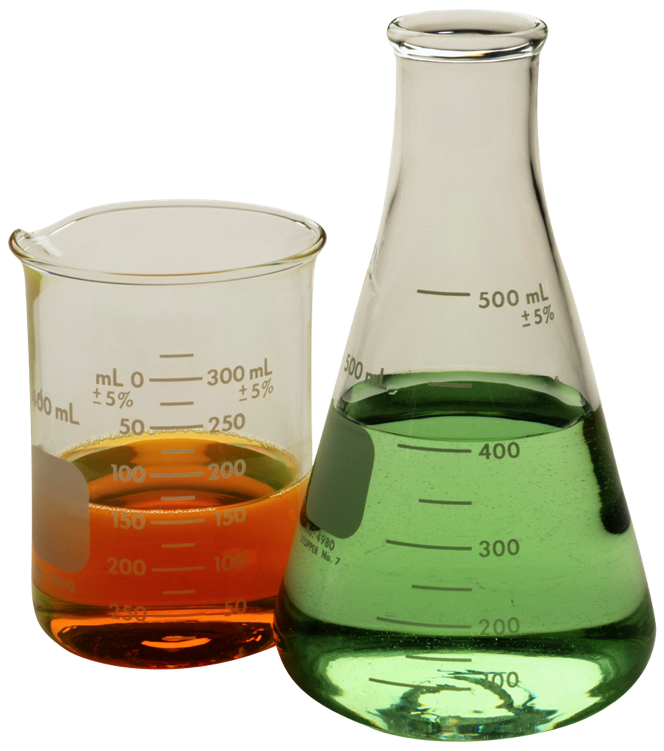 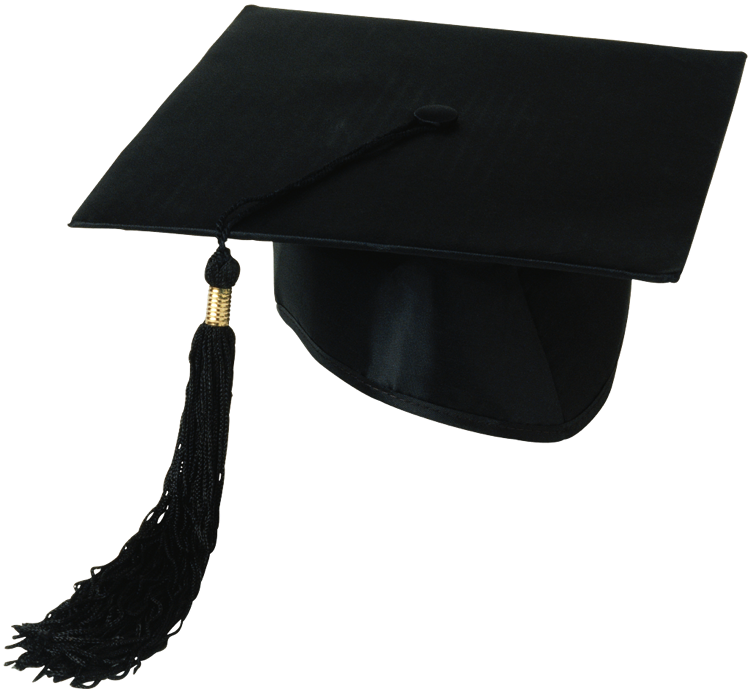 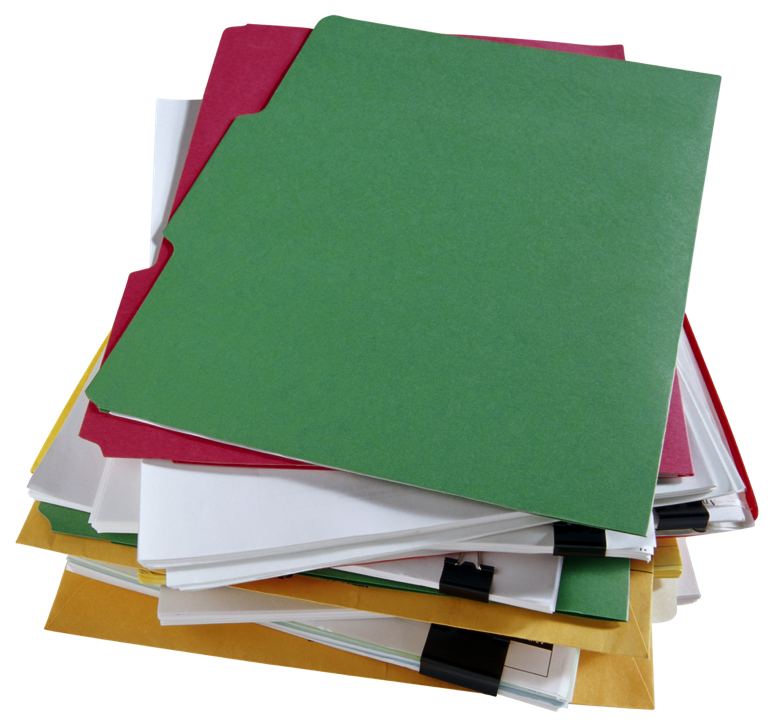 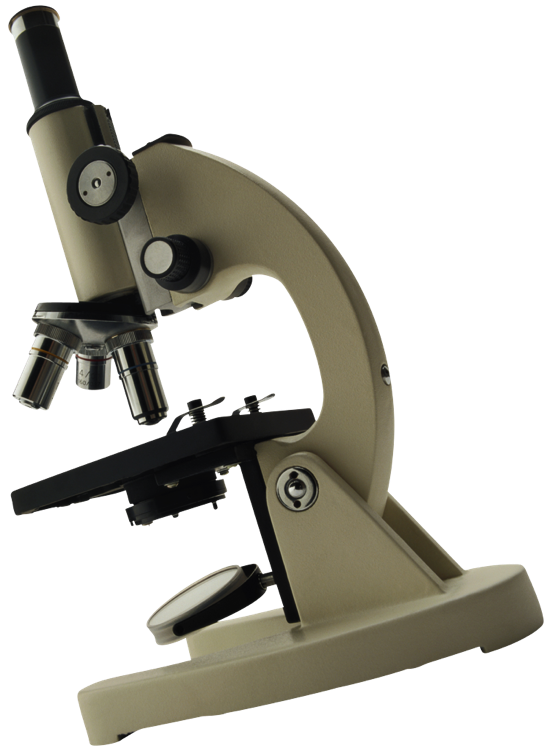 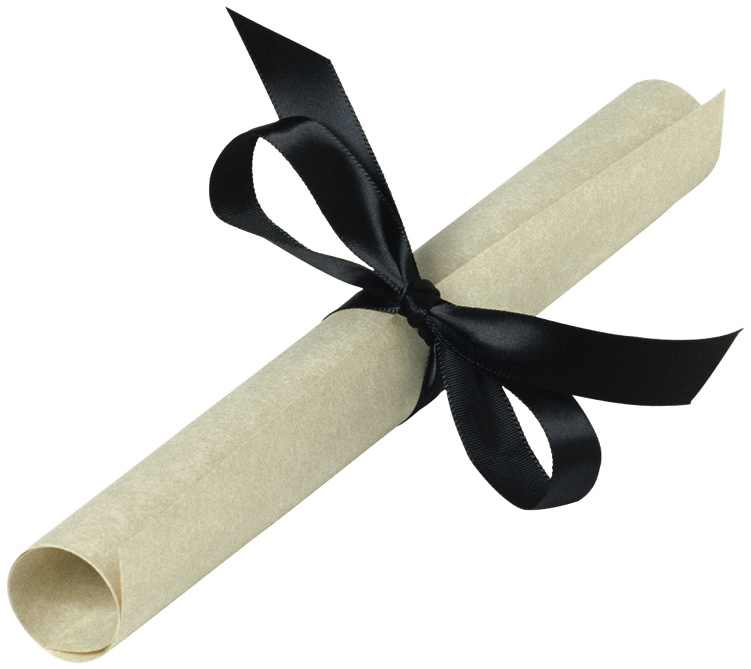 Congrats Dr.!
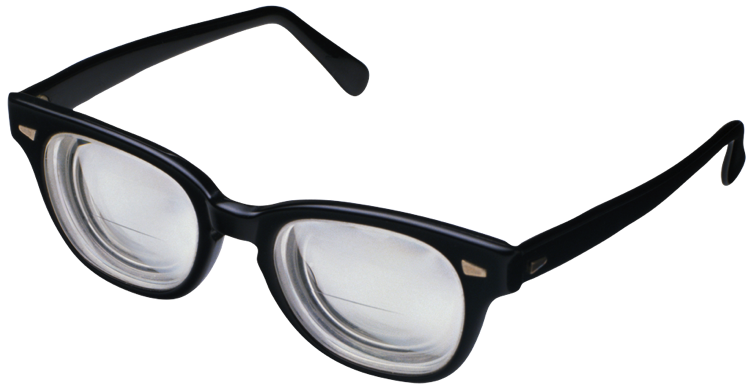 ~5 years of experiments
2 years of classwork
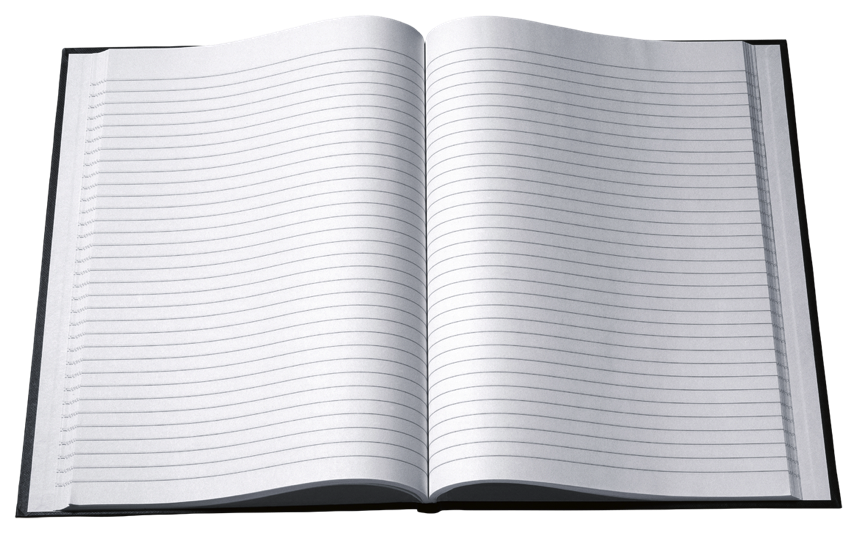 Write a dissertation
[Speaker Notes: All of the formal instruction PhD students get is in classes - which usually doesn’t contain RDM topics
All basic science classes- learn to pick apart papers
Training in the lab is often done on the fly: no formal training on “soft skills” like how to manage data, publish, look for pre-existing data (literature or datasets)

This degree is essentially training us to be a professor at a research institution, which is interesting because….]
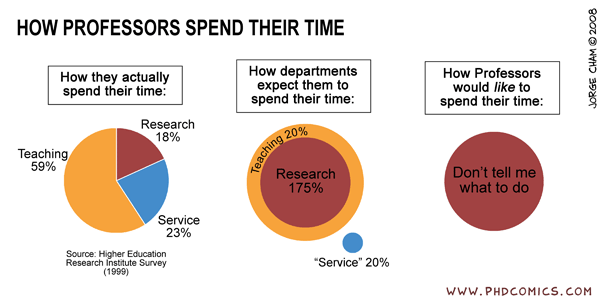 [Speaker Notes: Professors however, spend a lot of time on the things that will earn them tenure: 
Research most importantly, but also teaching and service
They don’t have a lot of time to add anything new to their plate, including RDM
Also, professors like to be independent, and don’t like it when they have rules imposed on them]
How do libraries fit in?
[Speaker Notes: Now that we know the scope of the issue, let’s talk about how libraries fit in. This fit might not be obvious because...]
Libraries = books
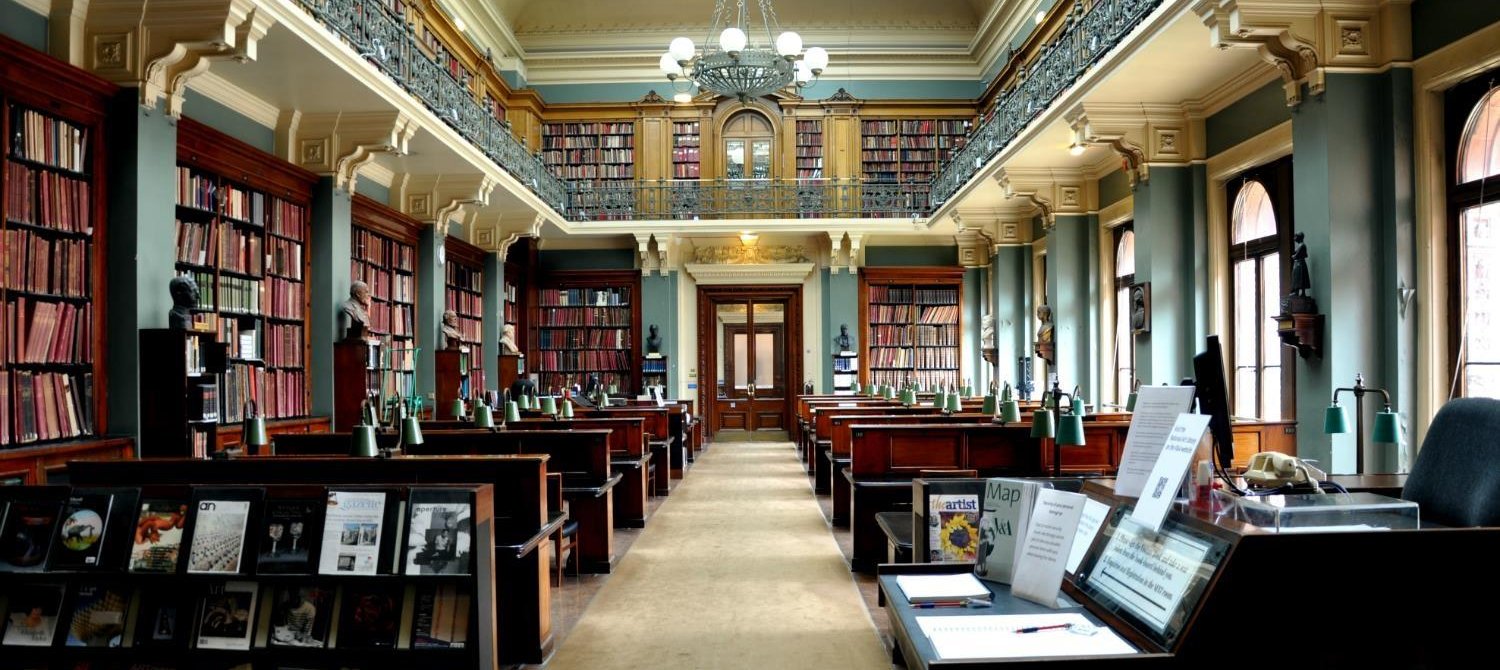 [Speaker Notes: Many people, researchers especially, associate libraries with checking out books]
Libraries = digital information
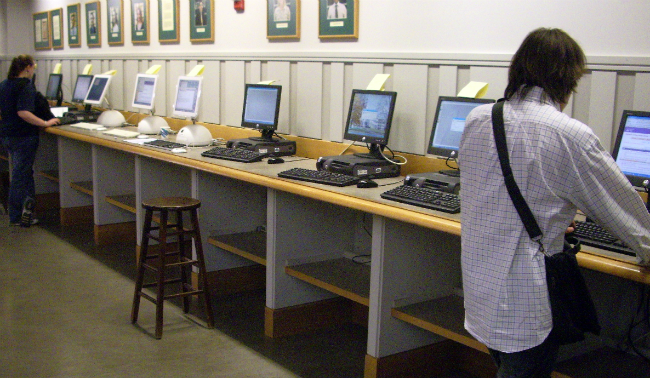 [Speaker Notes: However, because libraries are more and more licensing electronic resources, they are really a place for digital information more than anything.]
Libraries = data?
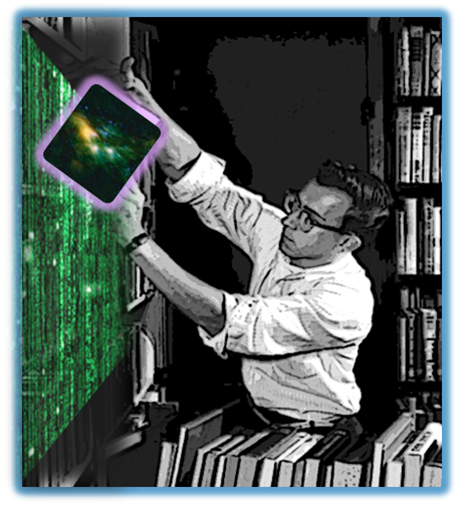 [Speaker Notes: So given that we’re already dealing in digital information, is it such a far step to think that Libraries could be involved in working with data?]
Librarians have relevant RDM skills
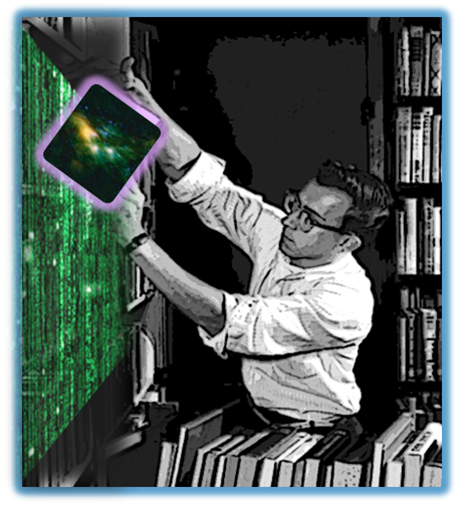 Finding records in databases
Digital Object Identifiers
Working with metadata
Helping with compliance
Open access policies
Citation management
Repositories
[Speaker Notes: I believe that librarians already have skills that are relevant to research data management

Data is not much different from other electronic resources
We can find it in databases and by using digital object identifiers
We can describe it using metadata standards
And we can help researchers comply with policies imposed on them by funding agencies and publishers like we do with manuscripts through OA compliance and citation management.
Finally, many librarians already ingest material into their institutional repositories, and could do the same for research data to help researches comply with funder and publisher guidelines]
Providing research data services in libraries
[Speaker Notes: So what do research data services look like in an academic library?]
Common services
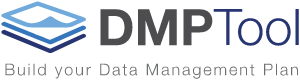 Data management planning

Data Organization

Metadata standards

Data Repositories
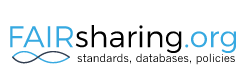 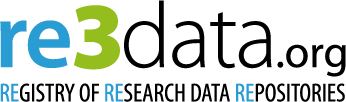 [Speaker Notes: Common services include data management planning, organization, finding metadata standards and depositing data into repositories. Let’s look at these individually for more detail.]
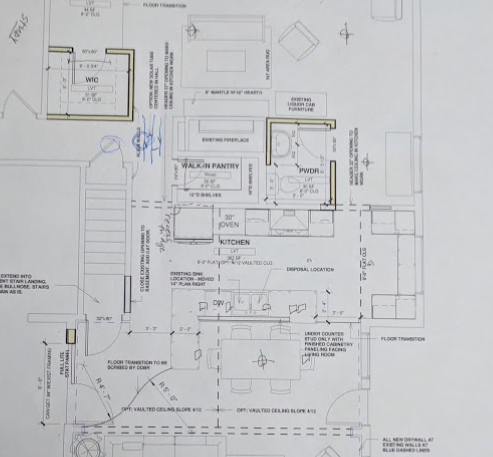 What data will you produce?

Where will you store it?
Size
Security
Backup

How will you document it? 
Use standards
Planning
thinking through and documenting how data and other materials will be organized, saved, prepared, analyzed, and shared over the course of your research project
[Speaker Notes: Helping researchers make a plan before they even start collecting data can make data management a lot easier. I mentioned earlier that in the US, many funding agencies require data management plans, but the process can still be helpful in the absence of requirements. 
Things to think about can include
What data will be produced
Where it will be stored, which can depend on how big it is, how sensitive the data are, and how the data will be backed up
It also includes a plan for documenting the data]
Helping with Data Management Planning
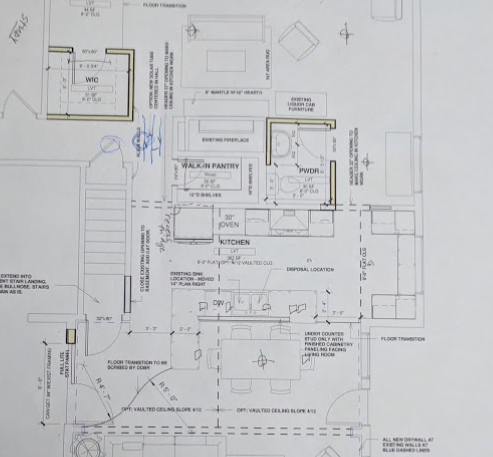 Novice: Help researchers find data management best practices

Intermediate: Be familiar with data planning best practices

Advanced: Review data management plans and provide feedback
[Speaker Notes: This type of support can take many forms. 
Novices in this area can help researchers find best practice information from other institutions for issues addressed during their planning
More experienced librarians can familiarize themselves with with these best practices and be able to deliver education sessions about data management best practices
Those who are able to focus a large part of their effort to RDM could also read data management plans and provide feedback.]
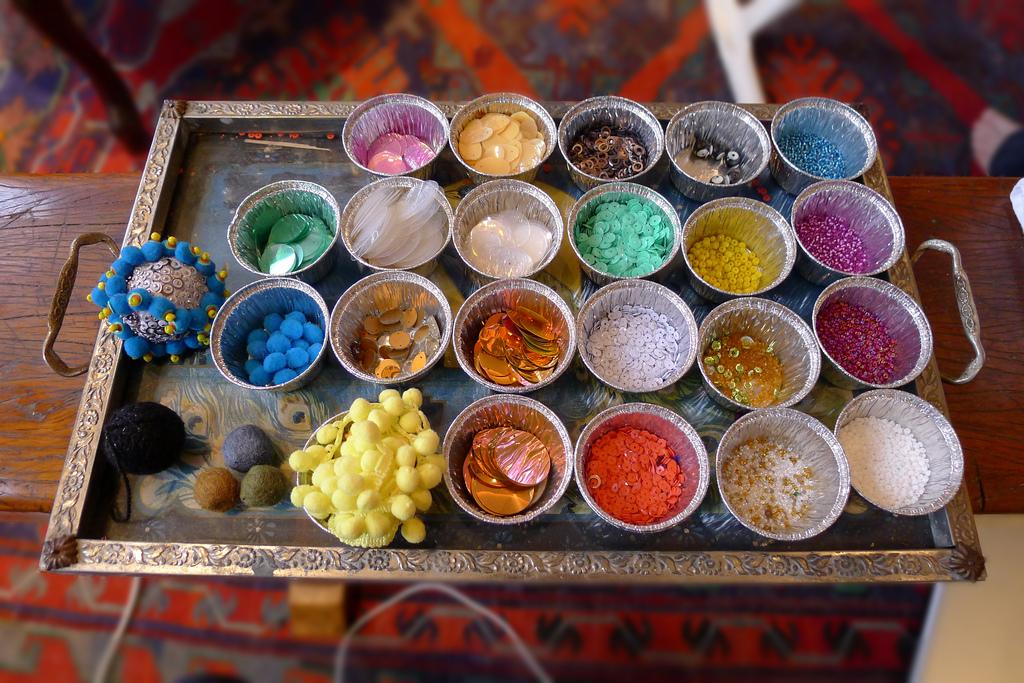 Organizing files into folders 

Using descriptive file names 

Devising templates that can be used for multiple projects
Crafternoon by Stephen Kennedy
Data Organization
arranging your data and other research materials so they can be found – by yourself and by others – as needed
[Speaker Notes: Another service that is often offered in academic libraries is advice on data organization. 
This covers topics like hierarchical organization strategies
Using descriptive file names
And creating strategies that can be used in multiple projects.]
Helping with Data Organization
Novice: Point researchers to best practices content
Intermediate: Help researchers apply best practices to their research
Advanced: In depth consultations on research data organization and ability to recommend specific tools or strategies based user data
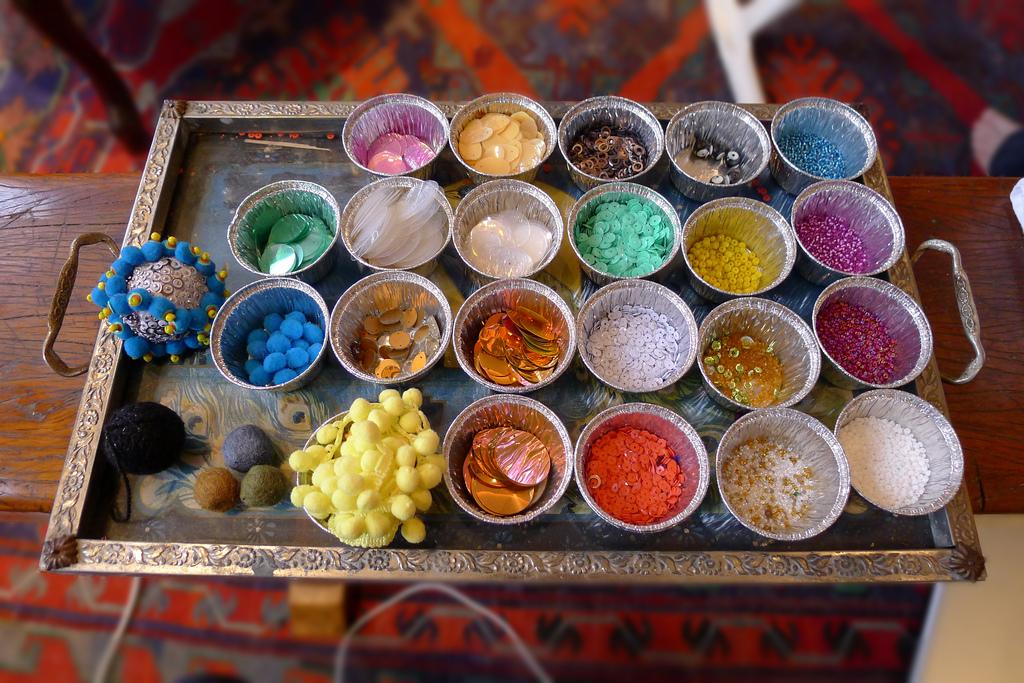 [Speaker Notes: Much like planning, novices can point researchers to best practices, intermediate data practitioners can teach researchers about best practices, and advanced users can help researchers apply these]
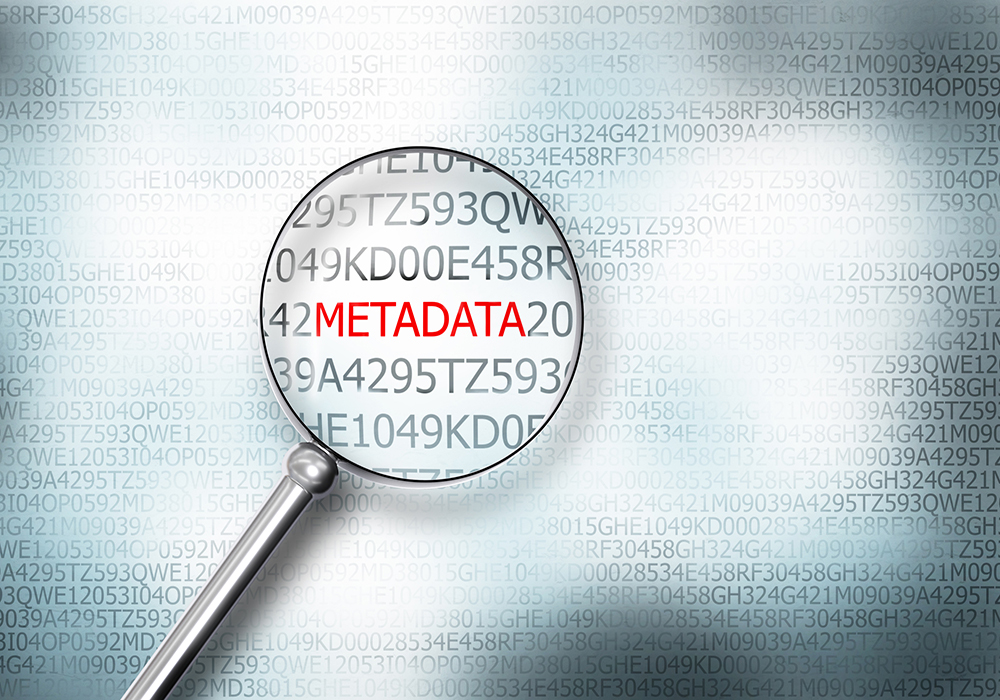 Including README files to describe the data
Using commonly used metadata standards 
Creating a standard where none is available
Metadata
describing your data and other research materials so they can be understood – by yourself and by others – as needed
[Speaker Notes: Librarians can also help with metadata for research data. For example, researchers need help with
Writing good readme files that describe their data
Finding and implementing metadata standards for their field or datatype
And implementing standards where none were available]
Helping with Metadata
Novice: Point researchers to information online about metadata standards
Intermediate: Help researchers find appropriate metadata standards
Advanced: Help researchers devise a metadata standard where none are available
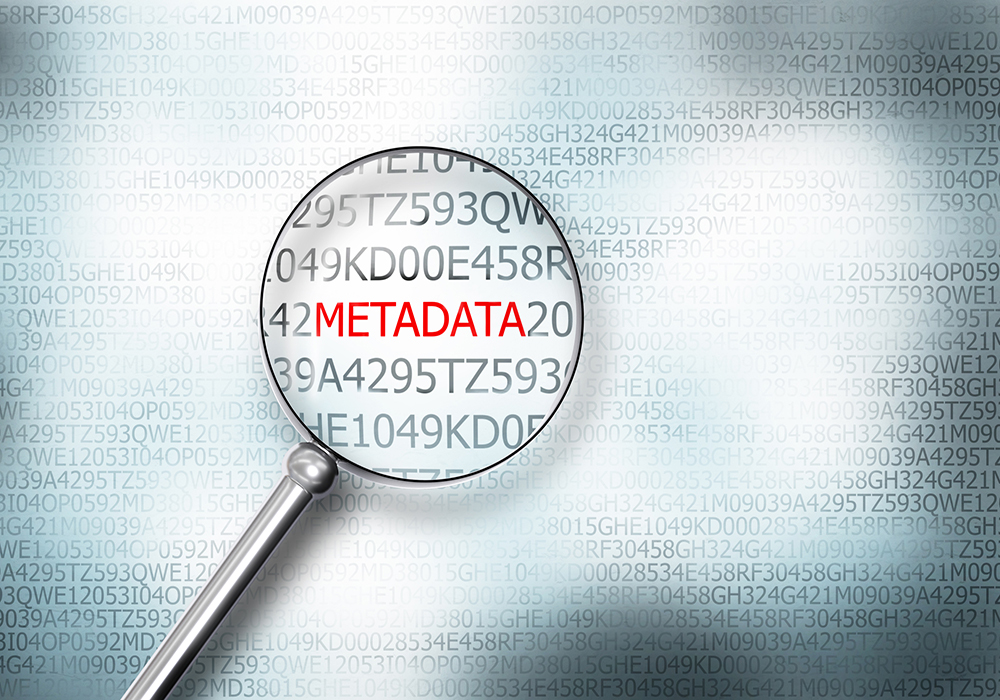 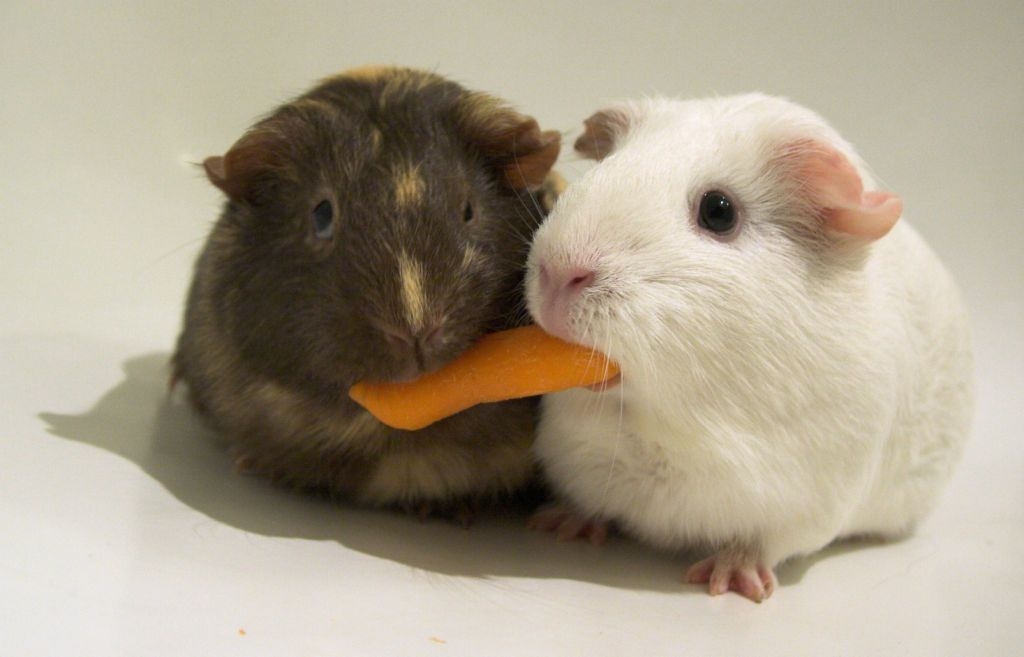 Findable: How will users know it exists?
Put in a repository w/ DOI
Accessible: How will users get the data?
Repositories + Data access statement
Interoperable: Can it be combined with similar datasets for meta-analyses?
Use common (meta)data standards
Reusable: Can users use it for new purposes?
Use open file formats and permissive licenses (CC-0)
Sharing Data
Sharing by ryancr
making your data available so that they can be accessed and used - by yourself or by others - in the future
[Speaker Notes: Researchers also need help with data sharing to meet requirements that we described previously. The shared data needs to be…
Findable - meaning, how will other users know it exists?
Accessible - referring to the method of access to the data
Interoperable - meaning that it can be combined with similar data and
Reusable - in that it has a permissive license and file formats that can be read by others]
Helping with Data Sharing
Novice: Help researchers find data repositories to share their data
Intermediate: Help researchers prepare their data to meet researcher requirement
Advanced: Facilitate research data submission into your institutional repository
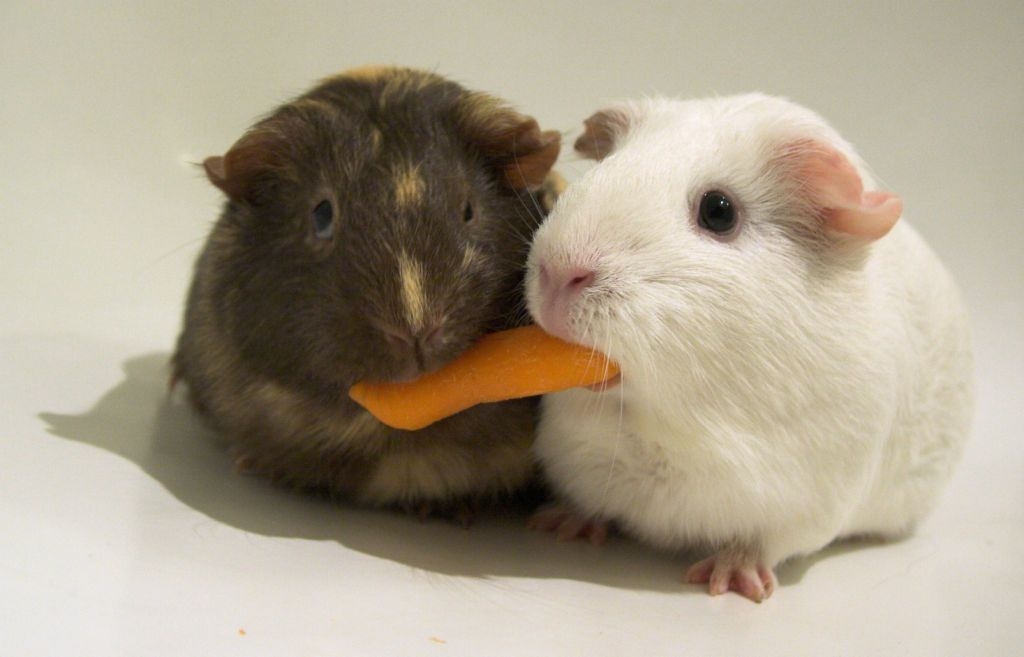 [Speaker Notes: There are a lot of ways for librarians to help with Data Sharing: 
Novices can help researchers find data repositories to share their data
Intermediate data practitioners can help researchers prepare their data for submission
And advanced programs often facilitate data deposits into their own institutional repositories]
What do RDM services look like in practice?
[Speaker Notes: Now that you have an idea of the topics that are commonly covered, I’d like to tell you more about the positions that I’ve had involving data services]
3 libraries, 3 different positions
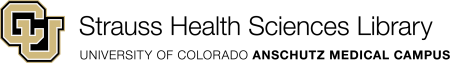 Education and Reference

Digital Collection Services

Science and Engineering Libraries (Public Services)
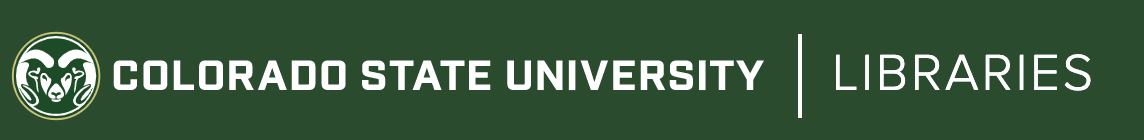 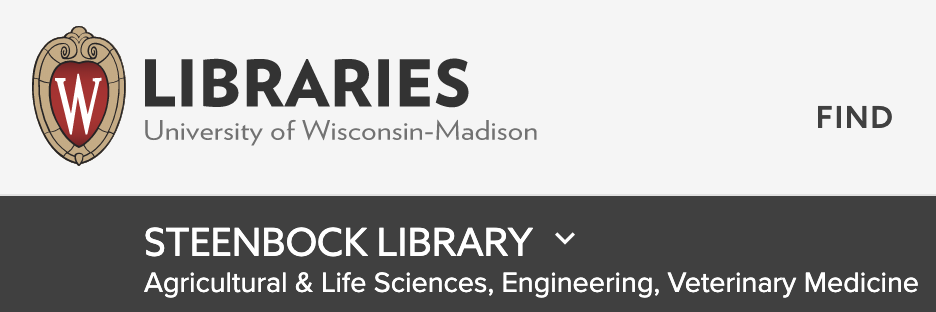 [Speaker Notes: First, I’d like to note that there’s no one right way to provide services.

I have about 5 years of experience working in libraries providing research services. 
I’ve worked in the education arm of a health science library
I have worked in Digital Collections and a state university
And I have worked in the science and engineering libraries at a large research university

Every institution has been unique, but there have also been a lot of common things that come up.]
3 libraries, 3 different target audiences
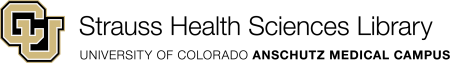 Basic Science



Everyone



STEM researchers
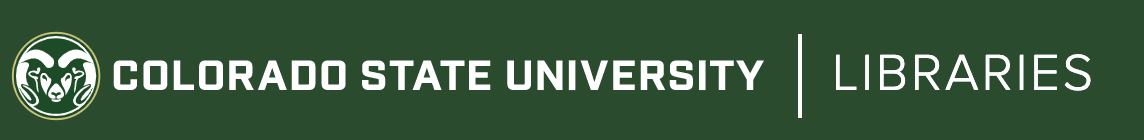 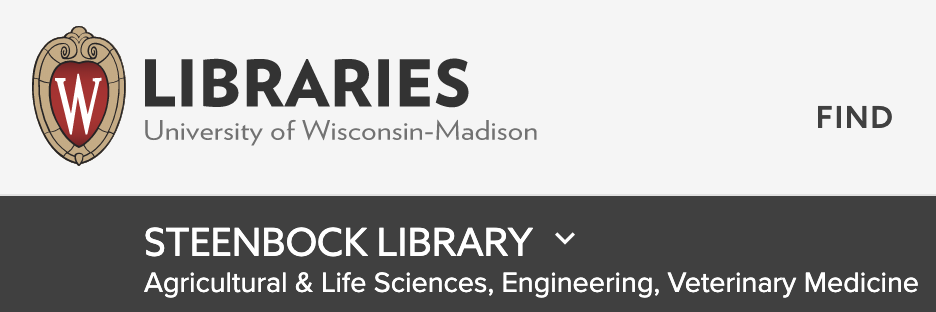 [Speaker Notes: I also had different target audiences at the places that i’ve worked
At the health sciences library, I catered to basic sciences researchers
At the state university, I provided data services for the whole campus
Whereas at the larger university, I focused my efforts on the Science, Engineering and Math departments on campus

And the services that I offered at each place depended on the audiences i was serving and what was already available on campus.]
Services @ Health Sciences
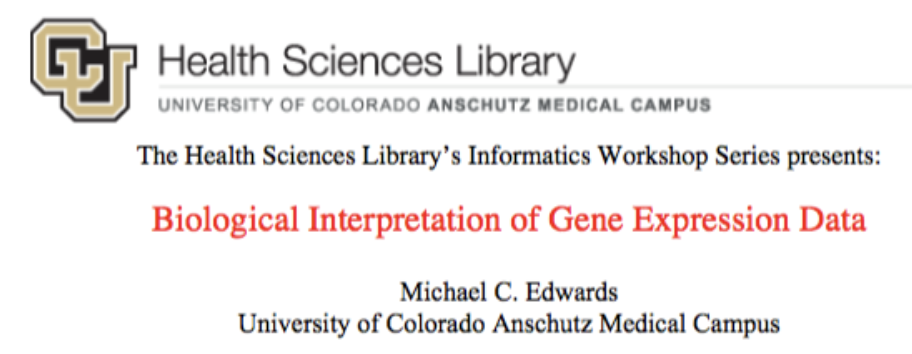 Informatics workshop series

Library workshops

Consultation services
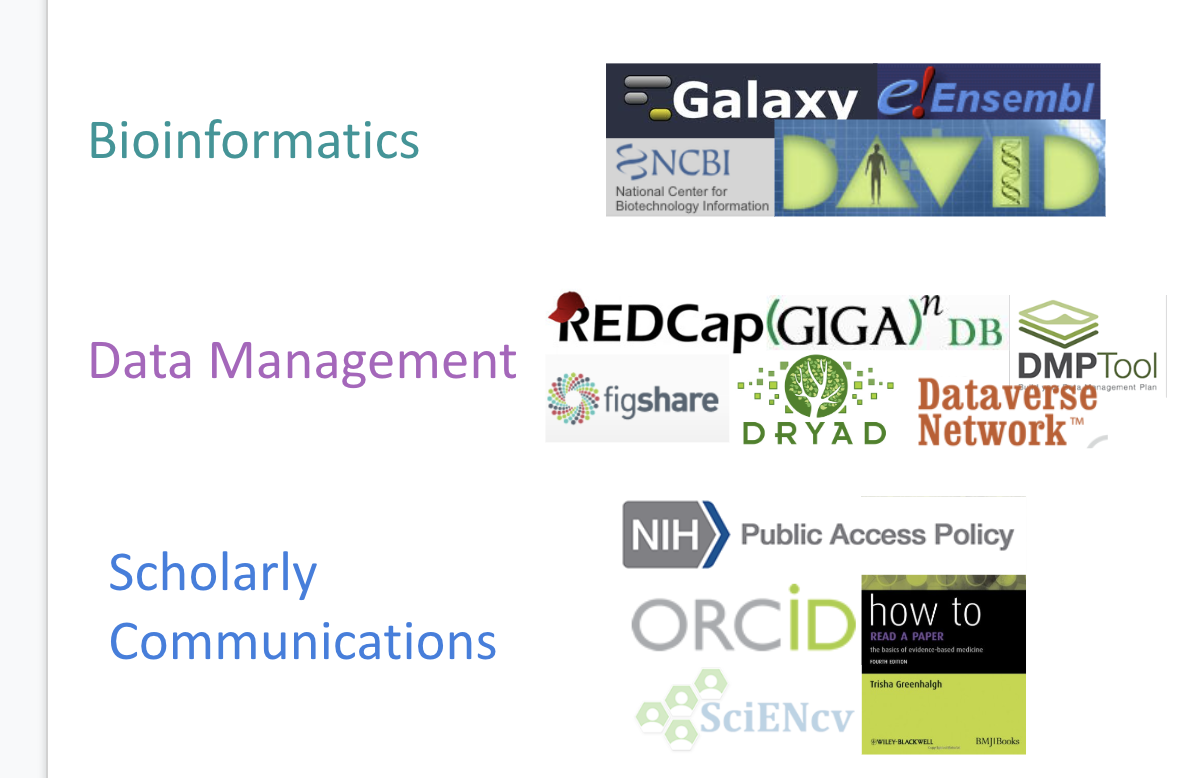 [Speaker Notes: The health sciences library was my first library job. While I had worked in research for about a decade before, I didn’t receive a lot of research data management training. 
So while I was improving my skills, I decided to leverage the expertise by hosting an informatics workshop series.
After I gained skills in searching gene databases and programming in the R programming language, I started offering library classes and consultation services on the topics that i trained on.]
Services @ Colorado State
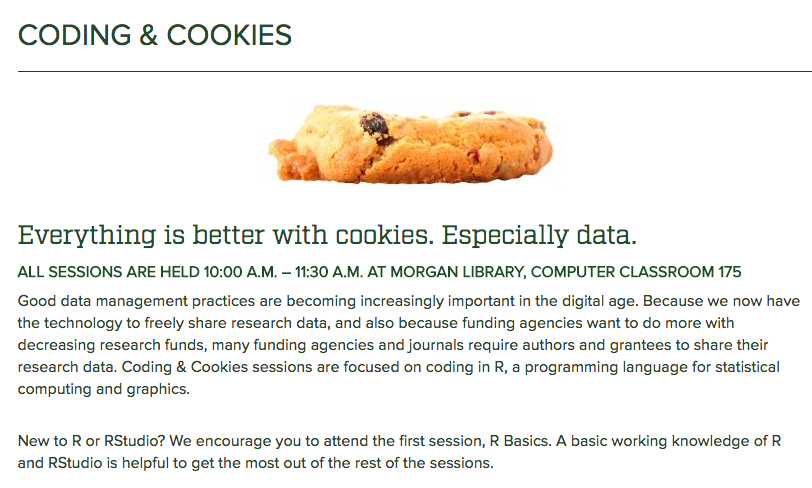 Workshops: 
Data management
R programming

Consultations

Research data self-submission
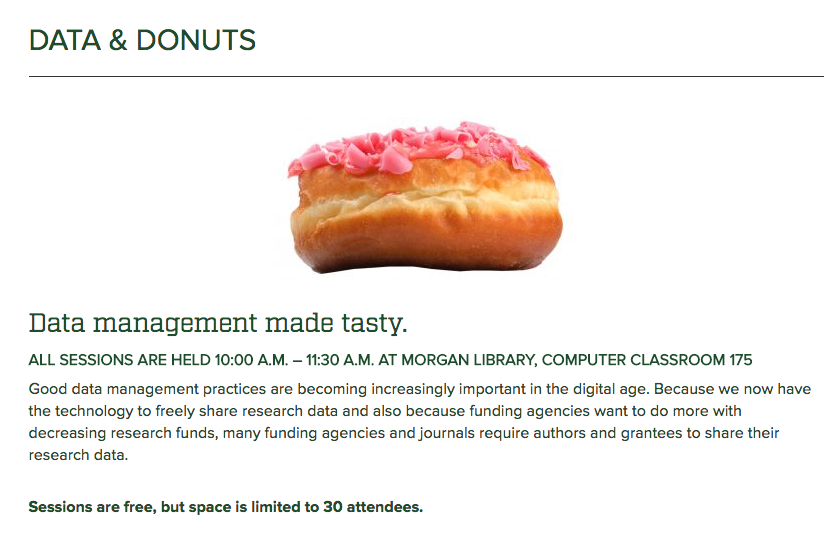 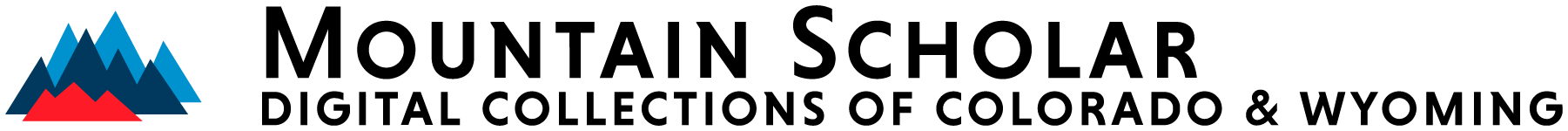 [Speaker Notes: In my second library position, I had more experience in topics that were relevant to researchers, 
so i taught 2 workshop series: one on RDM and one on programming. 
I also took consultations on any topic covered in the workshops
But much of my time was spent ingesting reserach data records into our institutional repository. I developed a data self submission form, and suggested improvements to the submissions before ingesting them into the repository]
Joined Teams at UW-Madison
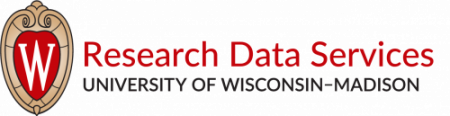 Consulted on RDM topics

Teach coding workshops, develop new lessons

Support use of Electronic Lab notebook team
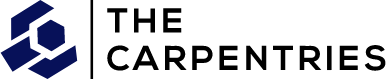 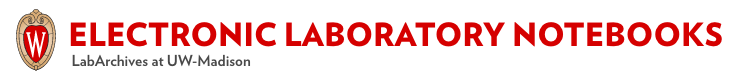 [Speaker Notes: However, when I moved to a larger research university, they already had many research data services. So instead of starting my own services, I joined teams and added value: 
Research data services provided workshops and consultations on research data topics. I joined their team to increase capacity for RDM services.
I also joined the local chapter of the carpentries organization. The Carpentries is a non-profit organization that trains researchers to use computational tools more effectively. I taught and helped in these 2 day workshops, and also recruited other instructors to help in my coding workshop series through the library.
Finally, I joined the electronic notebook team. UW-Madison was the first institution I had been at to have a site license for an electronic lab notebook system. Through this team, I onboard labs to the system and help with user support in conjunction with IT and other library staff.]
Advice
Get to know your campus
Who is your target audience?
What resources are already available on campus?
Develop partnerships
Fill in gaps in service
What value can you add to your institution?
Know your limits!
Keep an open mind
Unexpected opportunities can be fruitful
[Speaker Notes: If I had to give advice to someone just starting out, here’s what I”d say.]
Professional development
Conferences; Communities of practice; training programs
[Speaker Notes: We just went over a lot of information, and it can seem daunting, but now let’s talk about ways that librarians can skill up in these areas.]
Research Data Access & Preservation Association
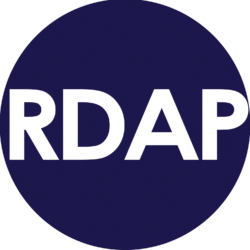 https://rdapassociation.org/
[Speaker Notes: In addition to my role at the libraries, I am also the President of the Research data access and preservation association for this fiscal year.]
RDAP Mission
RDAP supports an engaged community of data practitioners committed to creating, maintaining, advancing, and teaching best practices for research data, access, and preservation.
[Speaker Notes: RDAP is a really great community of librarians, data managers, and more that work with research data every day.]
RDAP Community
The RDAP community brings together a variety of individuals, including data managers and curators, librarians, archivists, researchers, educators, students, technologists, and data scientists from academic institutions, data centers, funding agencies, and industry who represent a wide range of STEM disciplines, social sciences, and humanities.
[Speaker Notes: Our community encompasses all types of data practitioners that serve all research disciplines]
2020 RDAP Summit 

Connecting Through Data
March 11-13, 2020
Santa Fe, New Mexico, USA
https://rdapassociation.org/summit-info/
[Speaker Notes: We do have an annual summit that is based in the US. This year’s theme is “Connecting through Data.” For more information, go to our web site]
Keep in touch with RDAP
RDAP listserve: http://mail.kunverj.com/mailman/listinfo/rdap

Become a member (FREE until July 2020): https://rdapassociation.org/membership/
Research Data Alliance
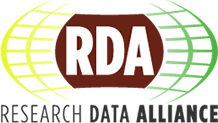 https://www.rd-alliance.org/
[Speaker Notes: Another organization that is more international is the Research Data Alliance. RDA operates in working groups and is more concerned about creating infrastructure to promote data sharing and data driven research]
RDA Plenary
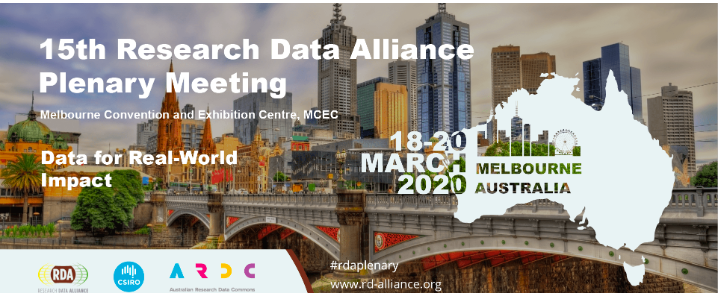 [Speaker Notes: Another organization that is more international is the Research Data Alliance. Their annual meeting will be in Australia in March. RDA business operates in working groups and is more concerned about creating infrastructure to promote data sharing and data driven research]
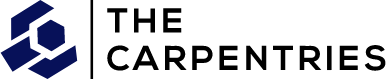 https://carpentries.org/
[Speaker Notes: If you’re interested in learning more about programming and computational skills, I would recommend looking into the Carpentries, which is the organization where i got my start teaching coding workshops. They are an international non-profit that aims to lower the barrier to entry to computational research. They have even recently added “Library Carpentry” as a way to help librarians learn data skills that will help them do their work.]
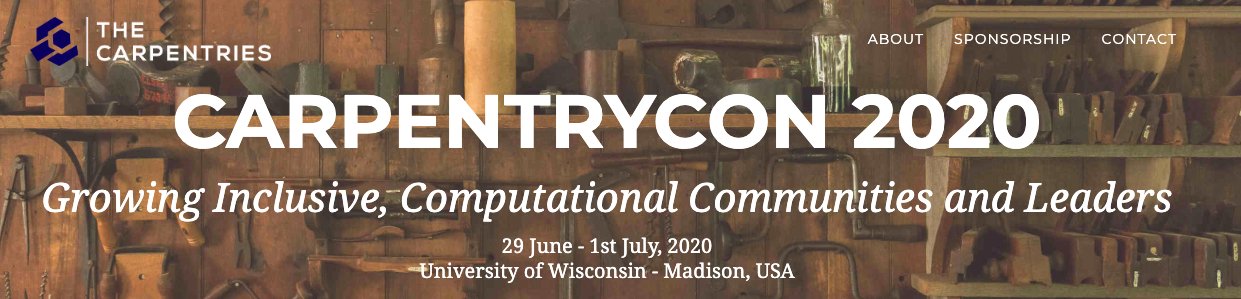 https://2020.carpentrycon.org/
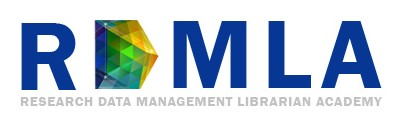 https://rdmla.github.io/
[Speaker Notes: Additionally, there is a new online course called Research Data Management Librarian Academy to jump start skills in data management. The RDMLA curriculum focuses on the essential knowledge and skills needed to collaborate effectively with researchers on data management. The curriculum features Eight Online Self-paced Learning Units that covers topics such as the foundations of research data management (RDM), research culture, advocating and marketing for RDM services in libraries, project management, overview of research data management tools and etc.]
Other resources
Data Curation Profiles Toolkit: http://datacurationprofiles.org/
Best practices
University of Wisconsin-Madison: http://researchdata.wisc.edu/learn-about-data-management/
University of Minnesota: https://www.lib.umn.edu/datamanagement/best-practices-templates
Data One Education modules: https://www.dataone.org/education-modules
DataCure: https://docs.google.com/document/d/1ojXRTbVy51vkABZDst2r-rEm34VxcxIRSuisOU8pXGo/edit
[Speaker Notes: I don’t have enough time to go through all of the useful resources.]
Acknowledgements
Elsevier

UW-Madison 
Science and Engineering Libraries
Research Data Services
Office of Research Cyberinfrastructure

RDAP community

Colleagues 
Trisha Adamus
Cameron Cook
Heather Shimon
Sarah Stevens
Thank you!
Questions?
Slides: 
http://bit.ly/2CJhnz2